TKO Review
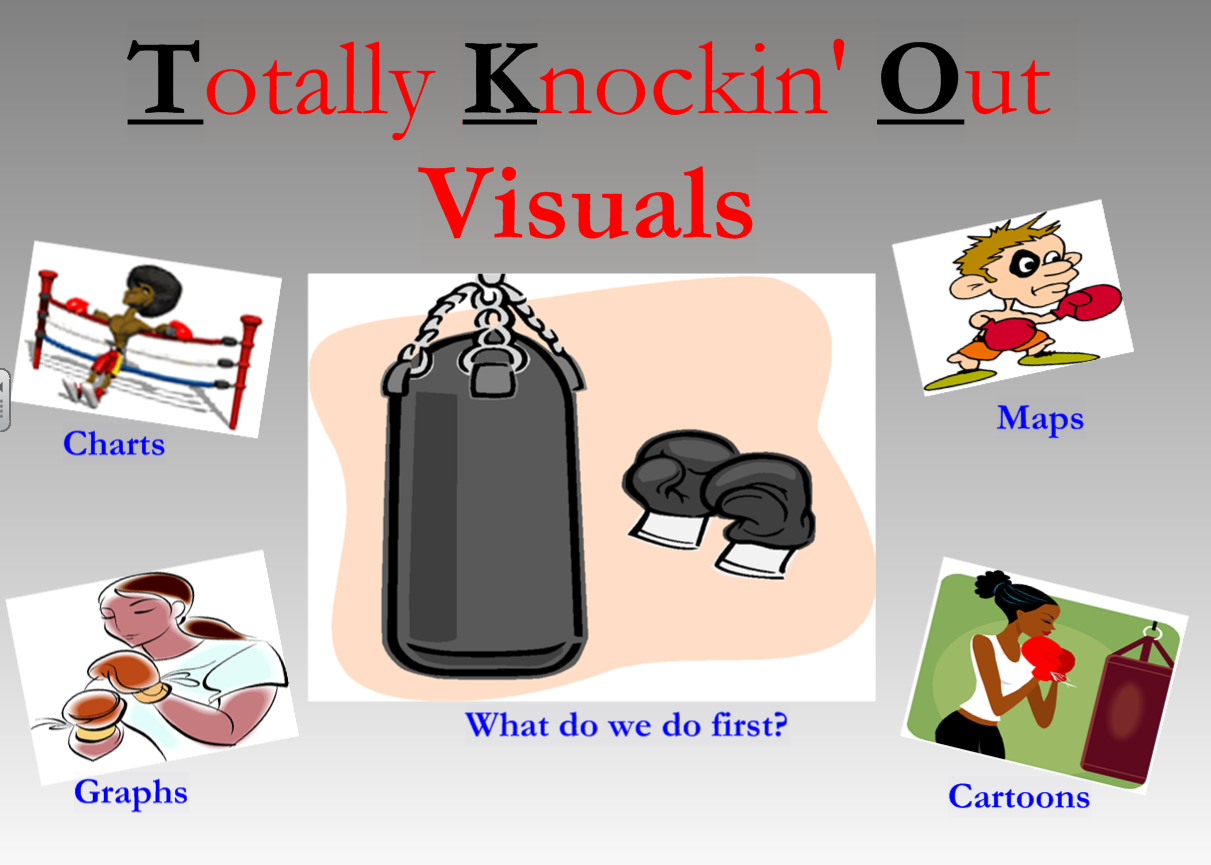 Unit 1 – Social Studies Skills
T – Title / Source Line K- Key Words O- Other Information
Three World Map ProjectionsMercator, Peters, and Robinson
Using the Text book Review Parts of a Map
Page XXXV I
[Speaker Notes: Copyright © 1999 Peter H. Dana, Department of Geography, University of Texas at Austin, 1995. The Geographer's Craft Project, Department of Geography, The University of Colorado. Http://www.colorado.edu/geography/gcraft/notes/mapproj/mapproj_f.html
.]
Map
T – Title 
	Source Line / Geographic Locator
K- Key Words 
Captions  
O- Other Information
 Legend – explains colors symbols lines
Scale – Maps proportions
Political Maps
Political maps show how humans have impacted the landscape.  For example, city names, roads, country borders, etc. are all part of political maps.
 Wars and ethnic conflict are two major causes political maps change.
Page S20
Thematic Maps
Gives the reader information about certain subjects/ themes. 
ALWAYS have a legend that explains the information.
Title of the map tells you what subject you are learning about
Page S22
Independent Practice
1. A map that shows the population of a place is what kind of map?
2. If you looked on a map and saw state capitals, cities and state lines, what kind of map would you be looking at?
Page S14 - S18
Charts
T – Title 
	Source Line / Rows / Columns / Axis
K- Key Words 
 Identify the reliability and broad subject
O- Other Information
Scale – graphs proportions
Legends - representations
Page S8
Primary Source
T – Title 
	Source Line Document and Author
K- Key Words 
 Identify the Historical Context 
O- Other Information
Ellipses … to distinguish if pieces of the text are missing
Page S8
Primary Source
C. O. R. N. P. E. G.
Secondary Source
Page S10
T – Title 
	Source Line Document and Author
K- Key Words 
 Bold Headings
Citations
O- Other Information
Dating terms for sequence of events
Political Cartoon
Page S12
T – Title 
	Source Line Document and Author
K- Key Words 
 Bold Headings
Captions
O- Other Information
Symbols and characters / POV
Time Line
Page S24
T – Title 
	Source Line / Dates
K- Key Words 
 Bold Headings
Chronological Terms
O- Other Information
Images / Symbols / Legends